Schoolfeest zaterdag 5 mei 2012
Hoedendag 
Het oudercomité
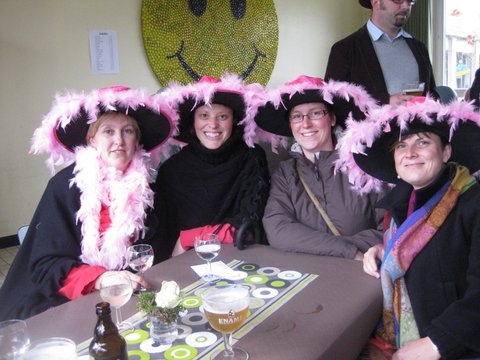 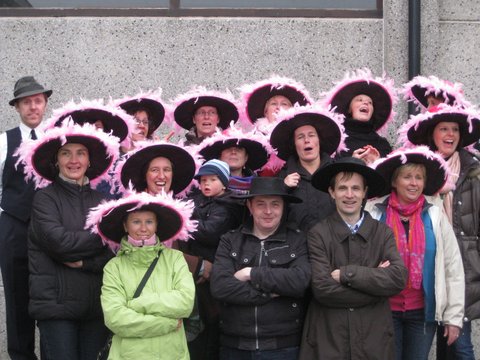 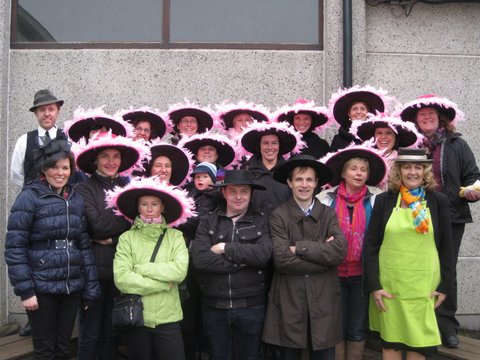 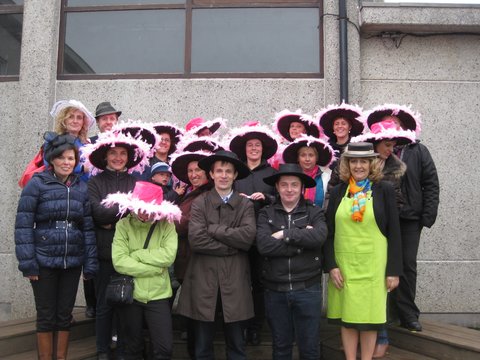 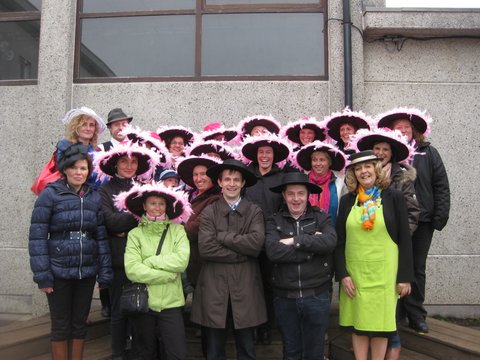 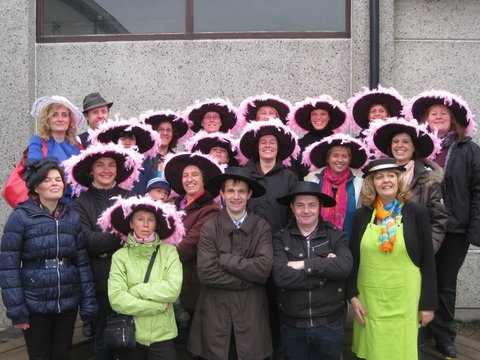 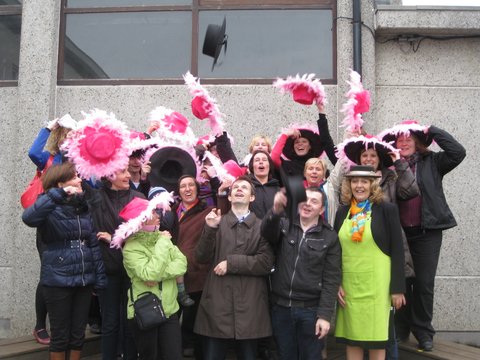 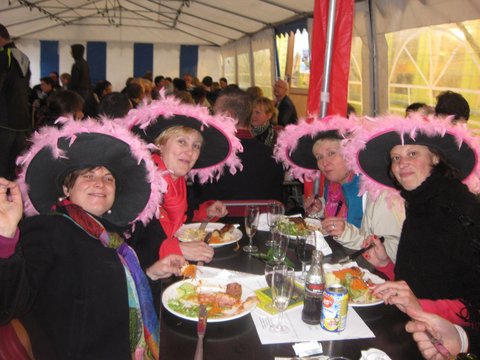